Szent Márton napi Lampionos felvonulás
2017.
1.a
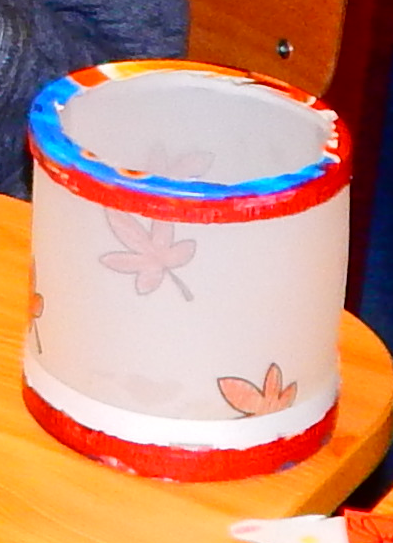 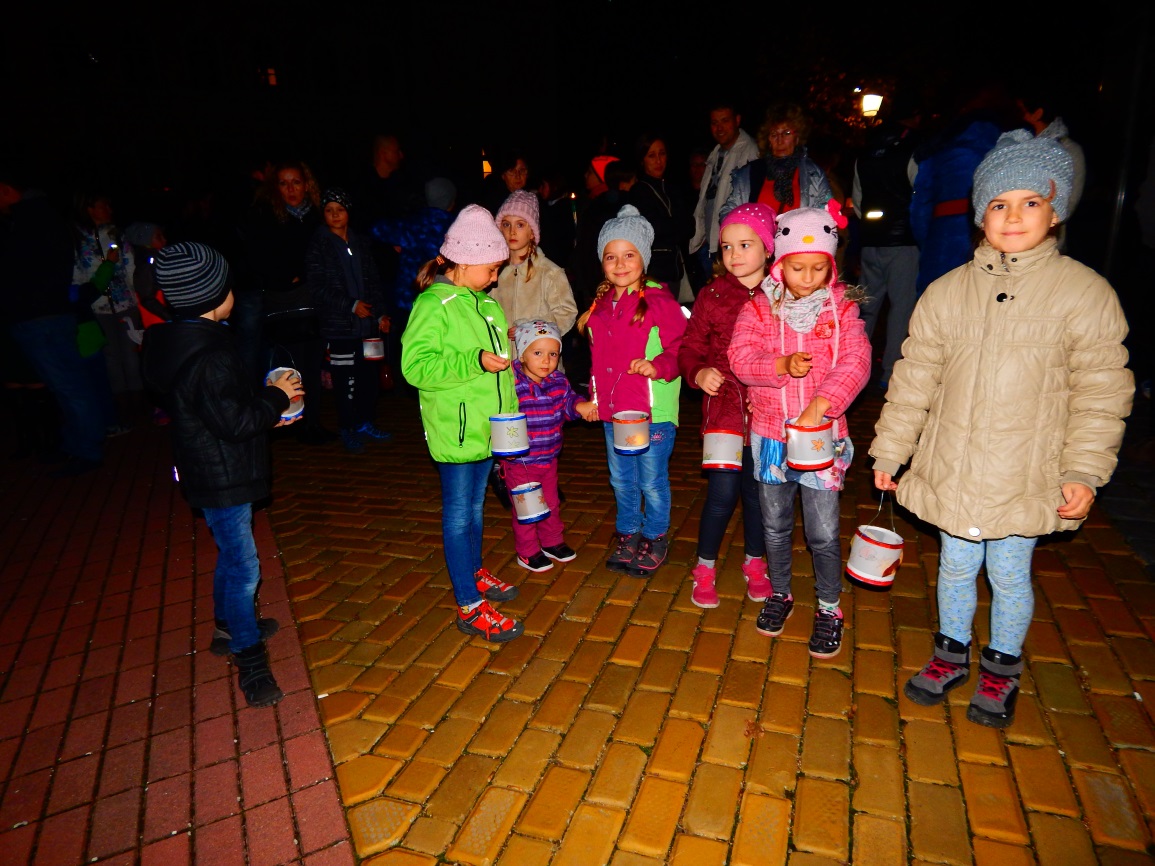 1.b
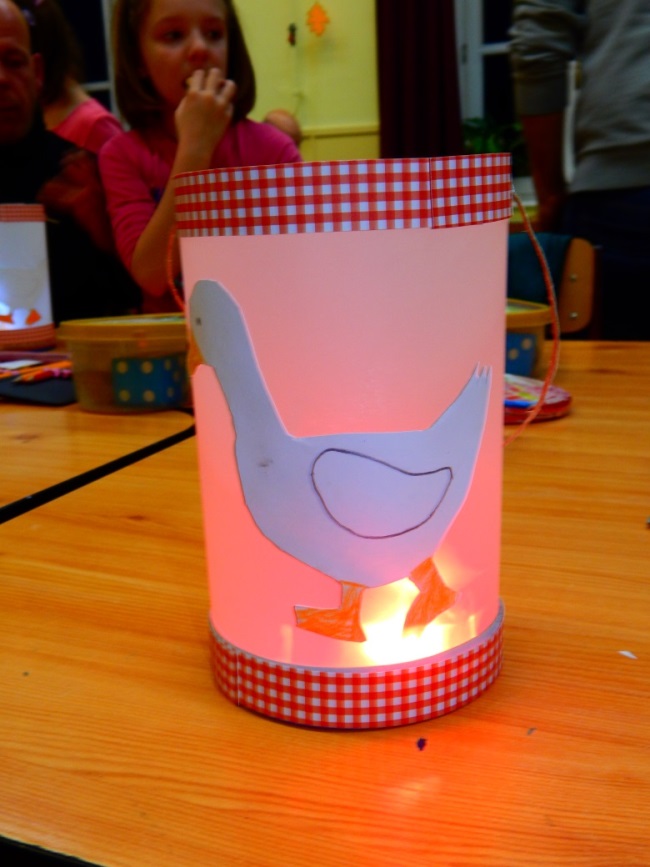 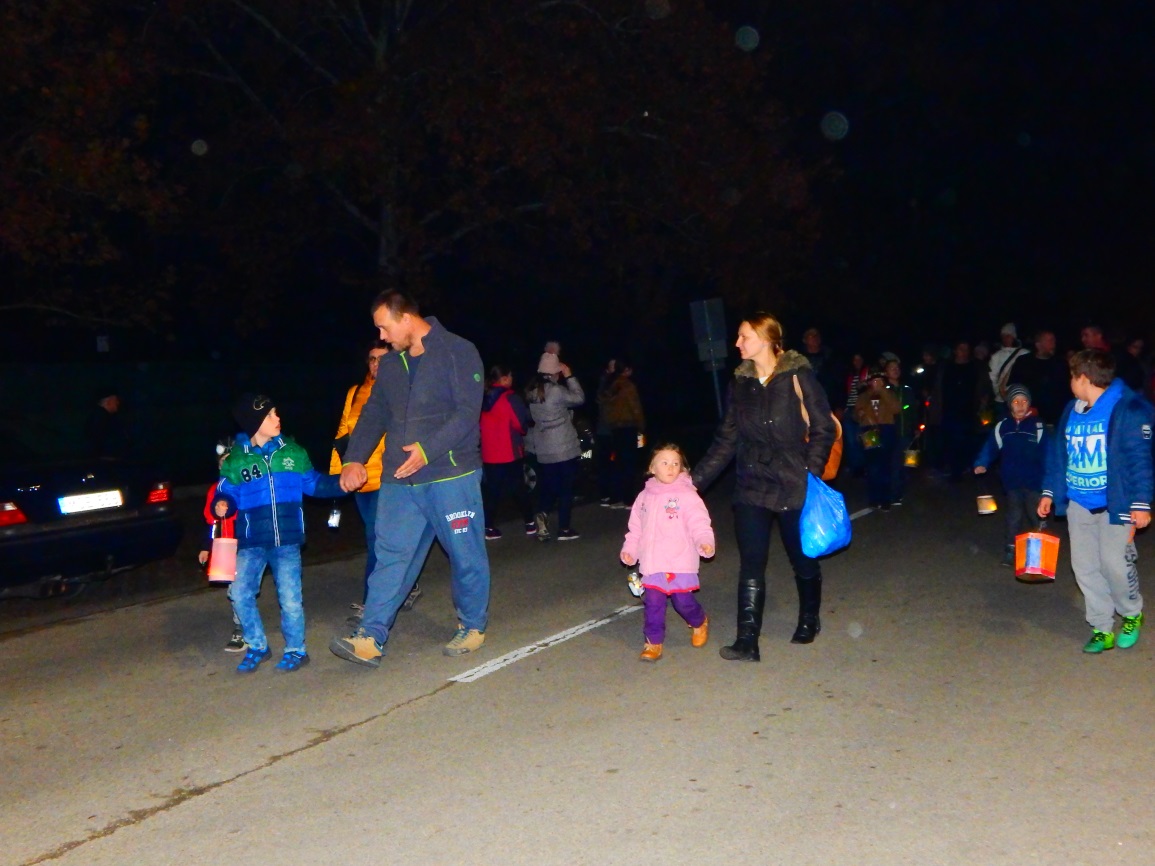 1.c
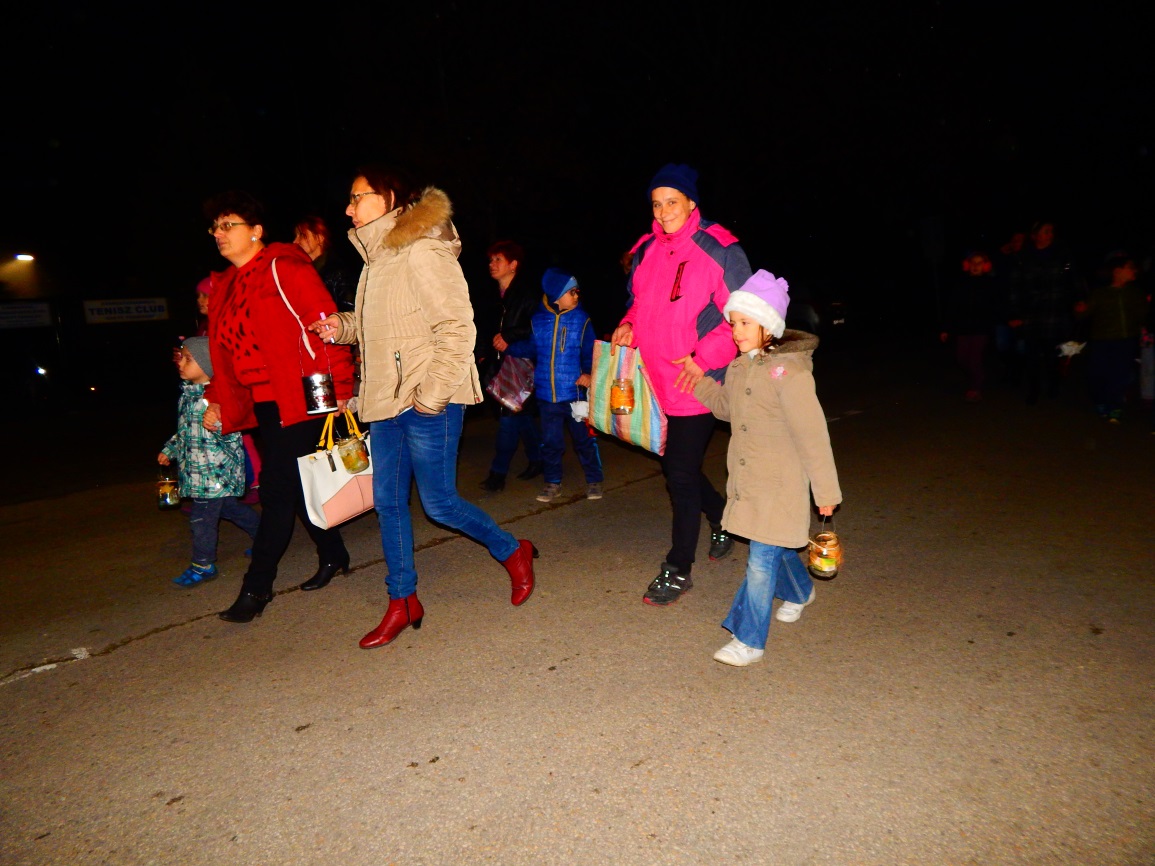 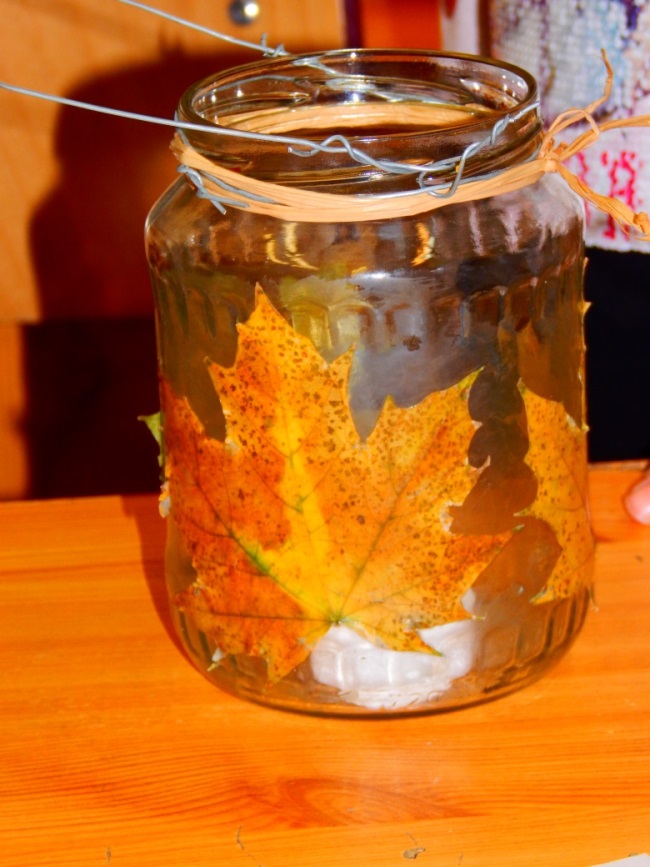 2.a
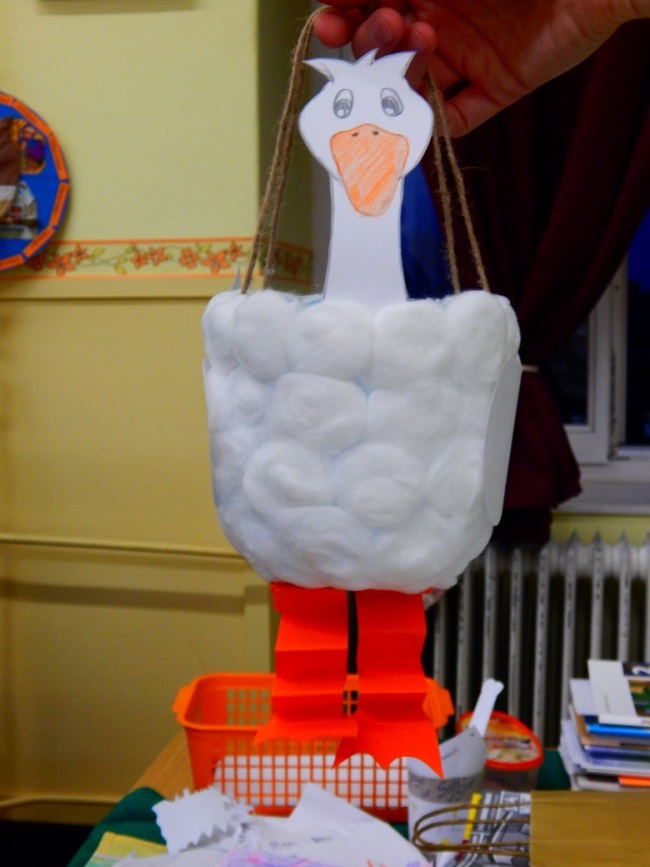 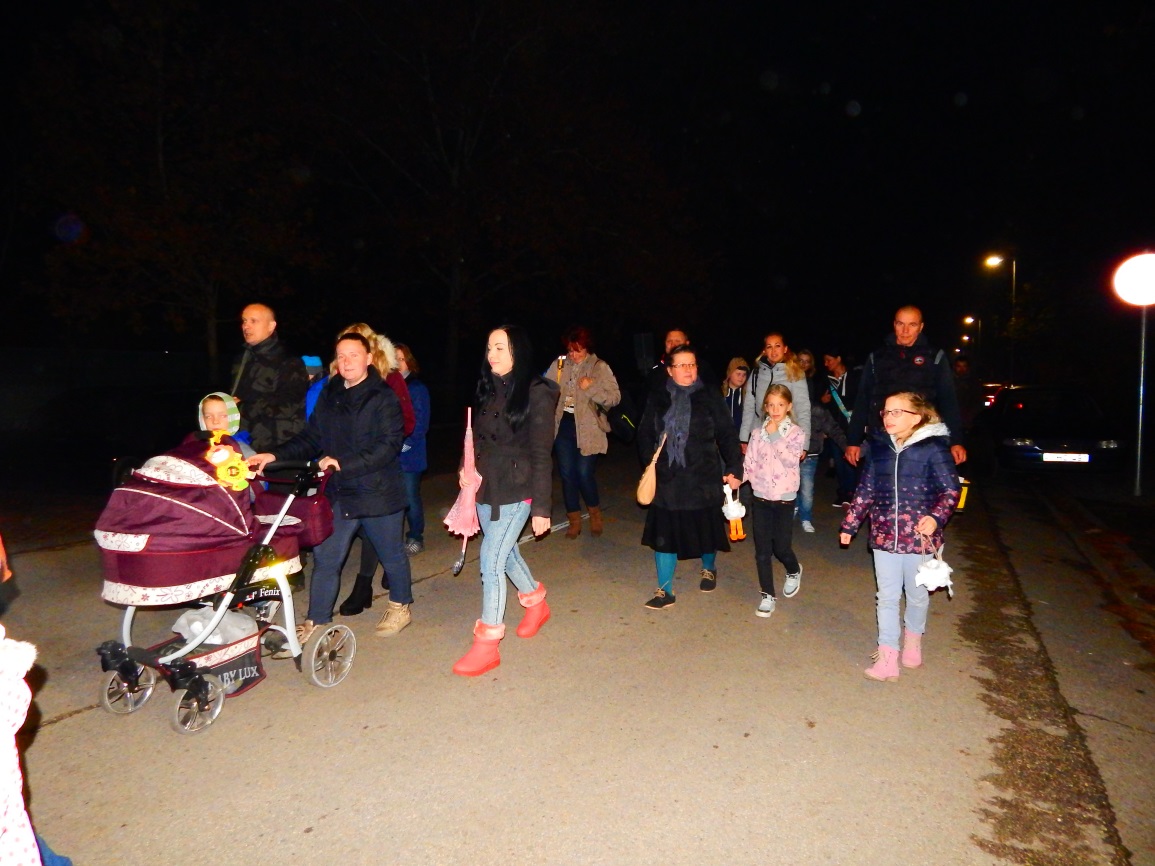 2.b
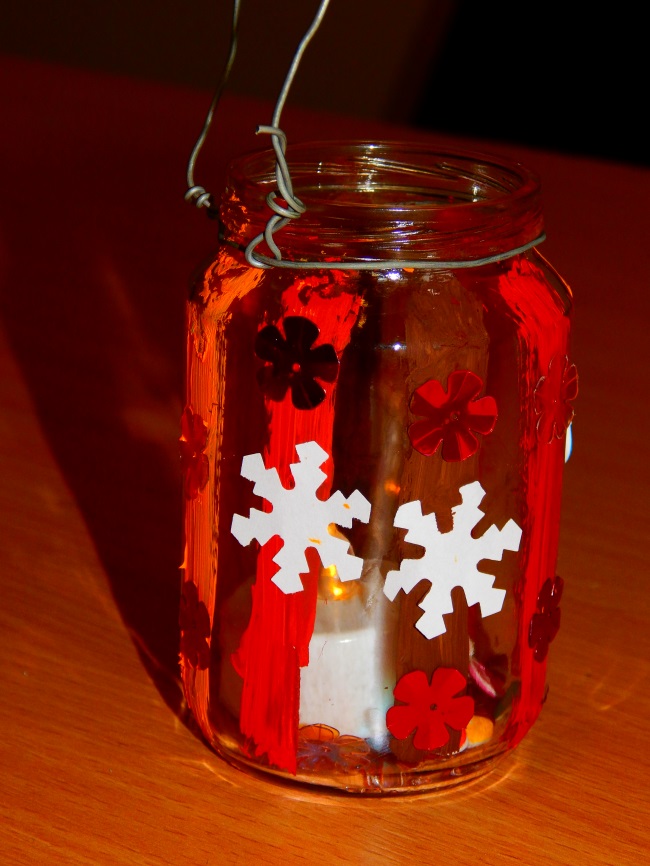 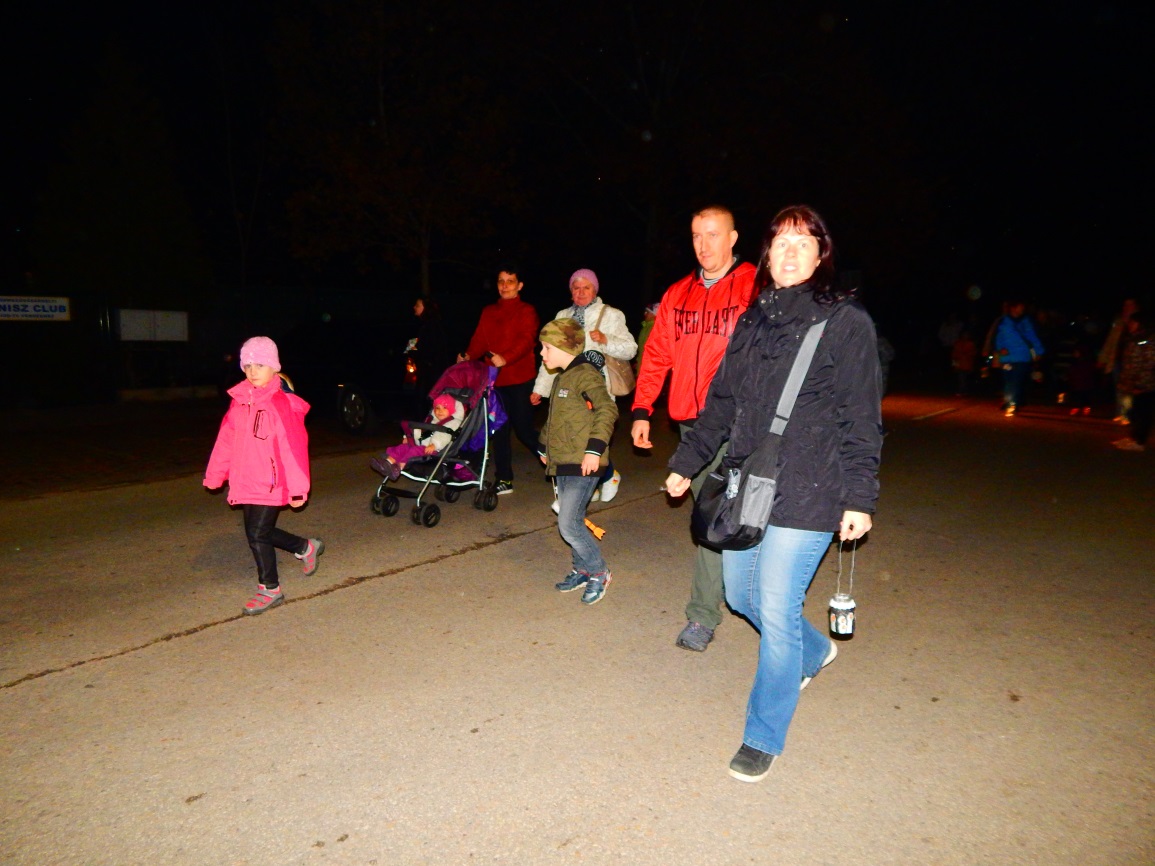 2.c
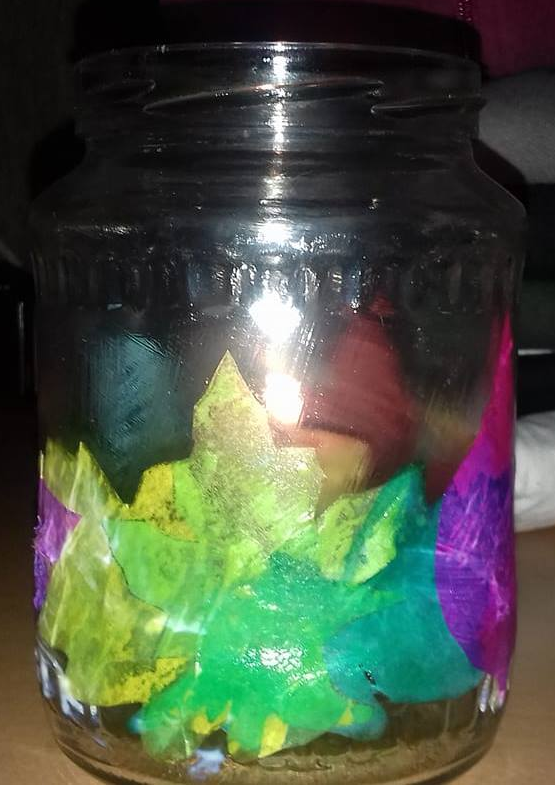 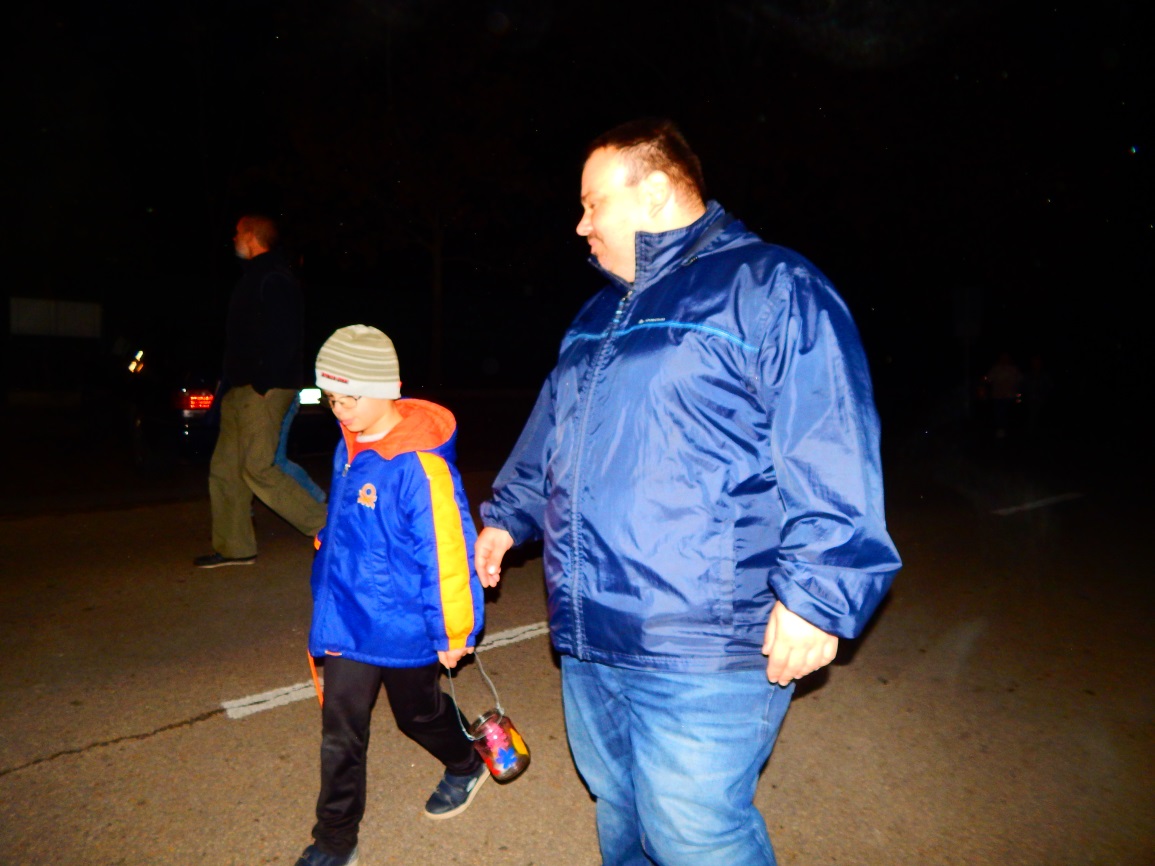 3.a
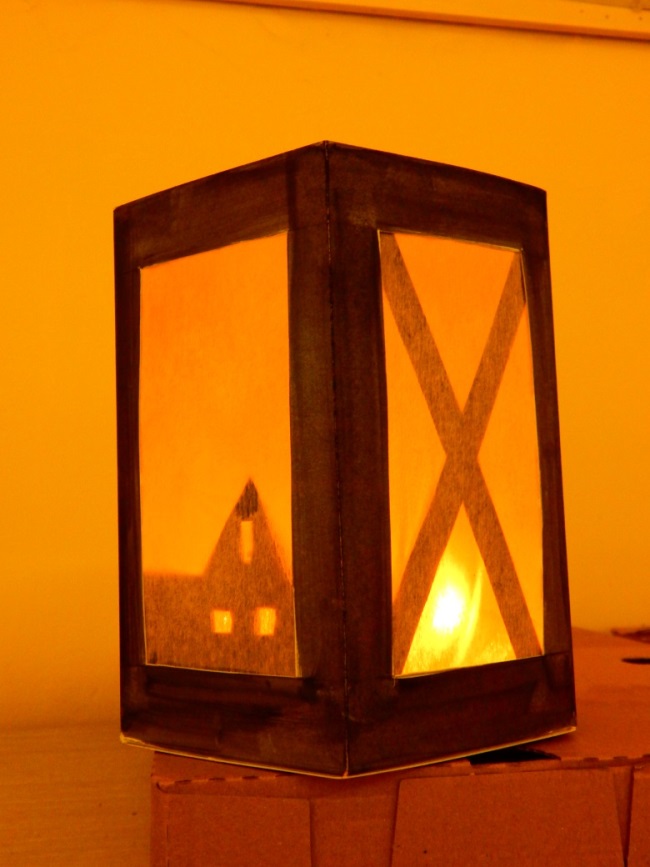 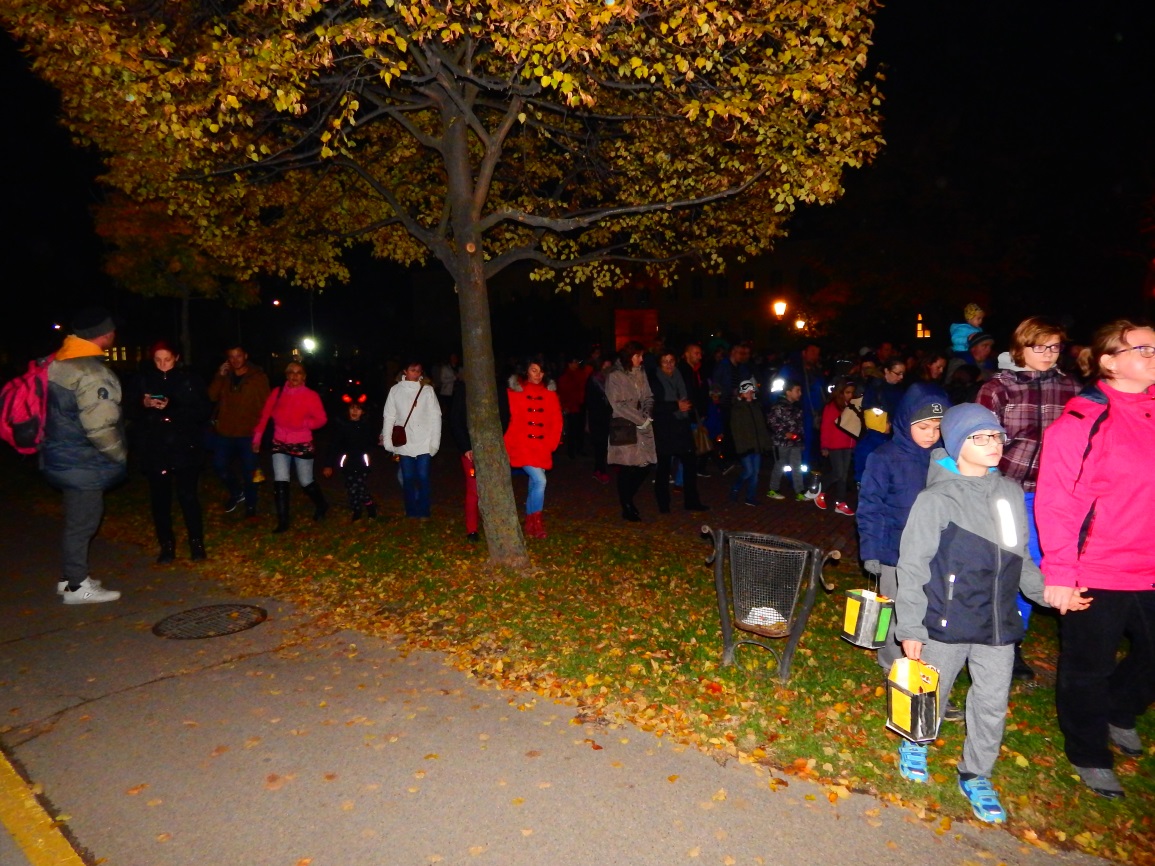 3.b
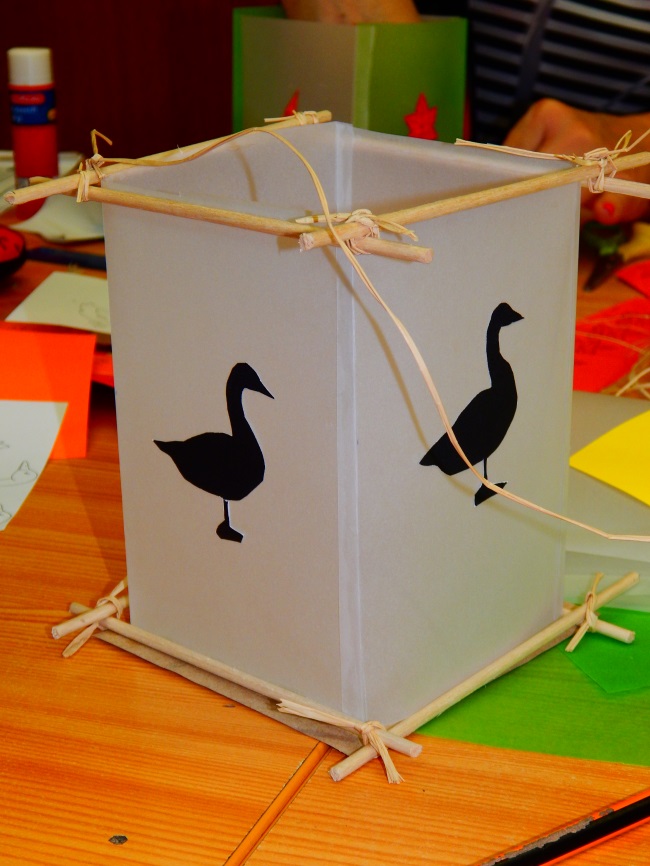 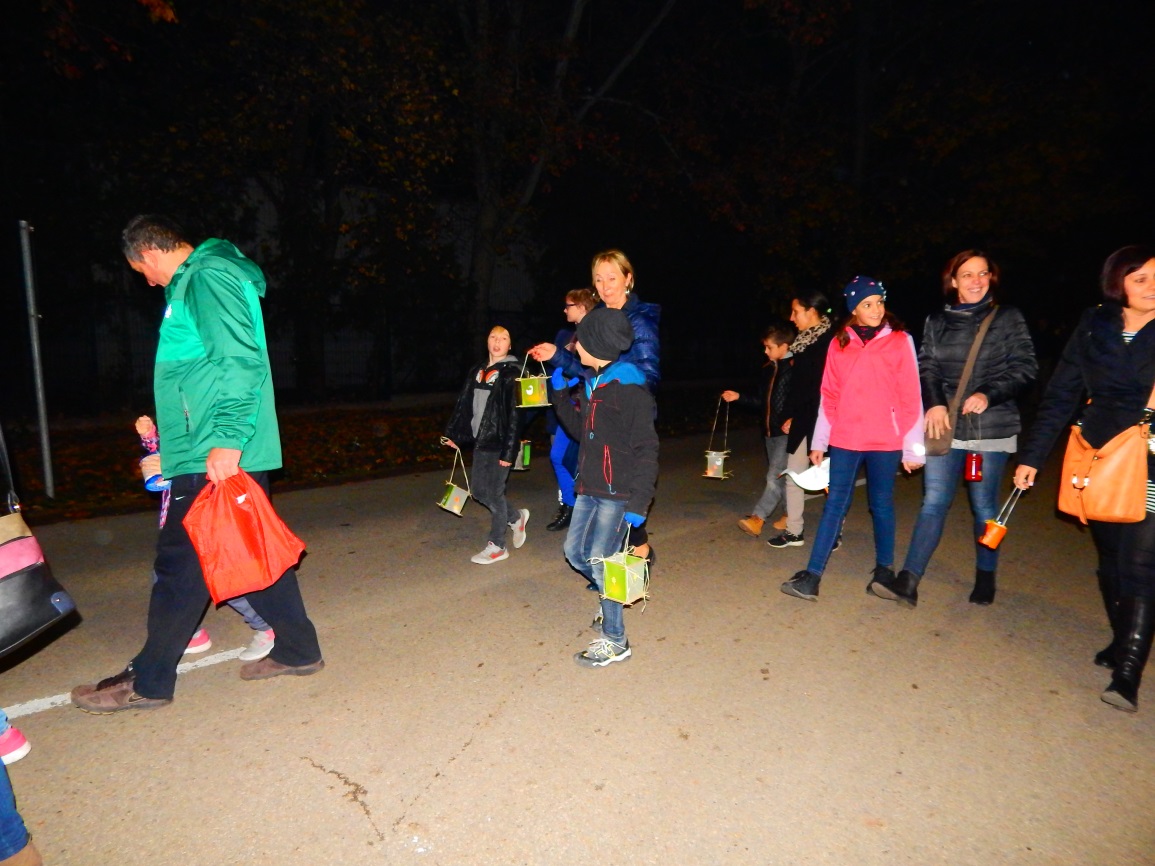 3.c
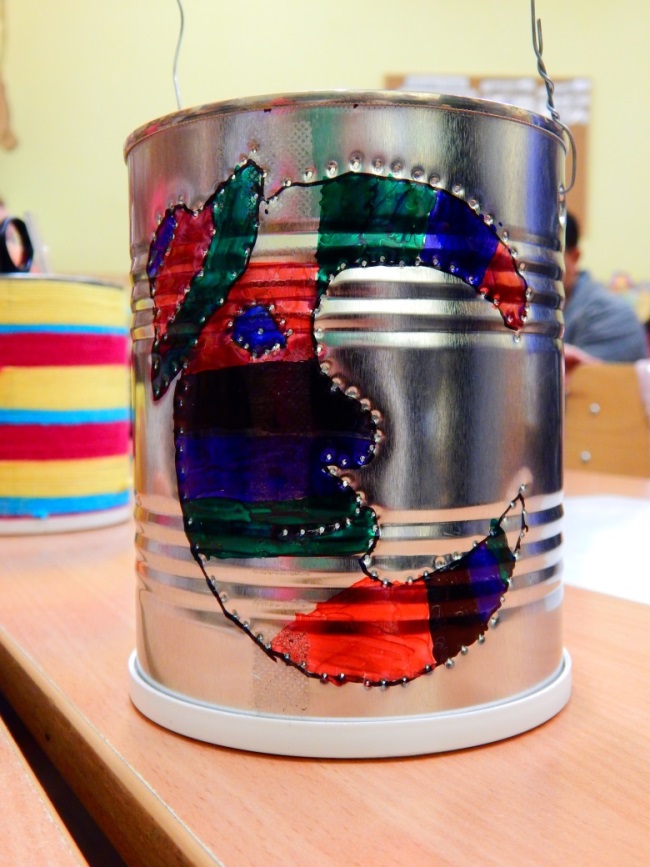 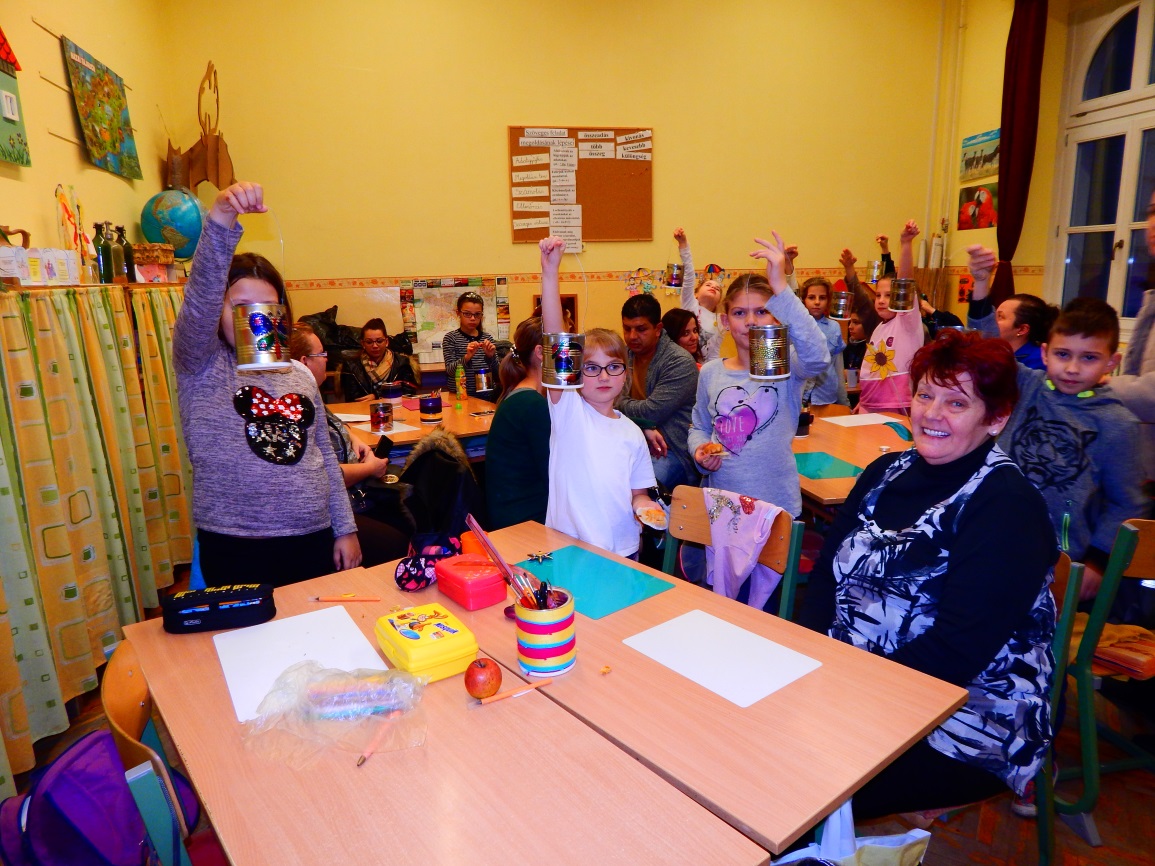 4.a
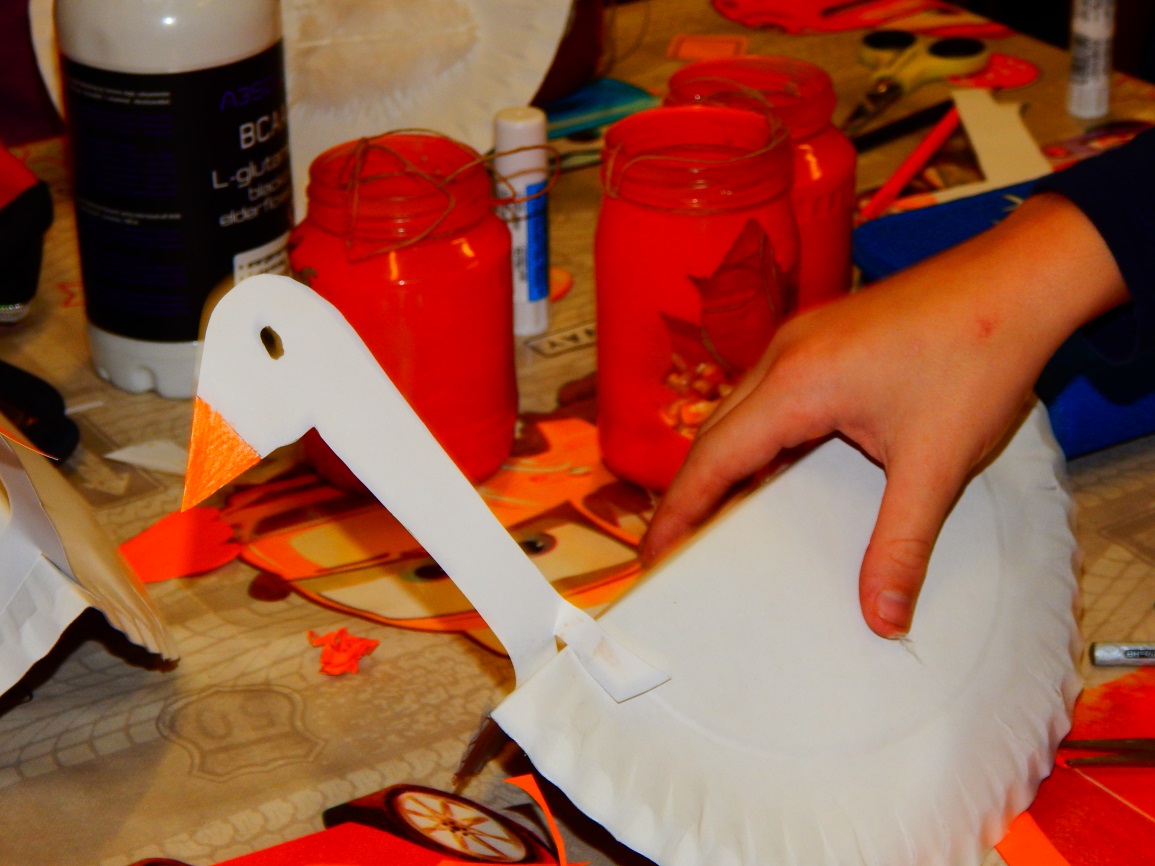 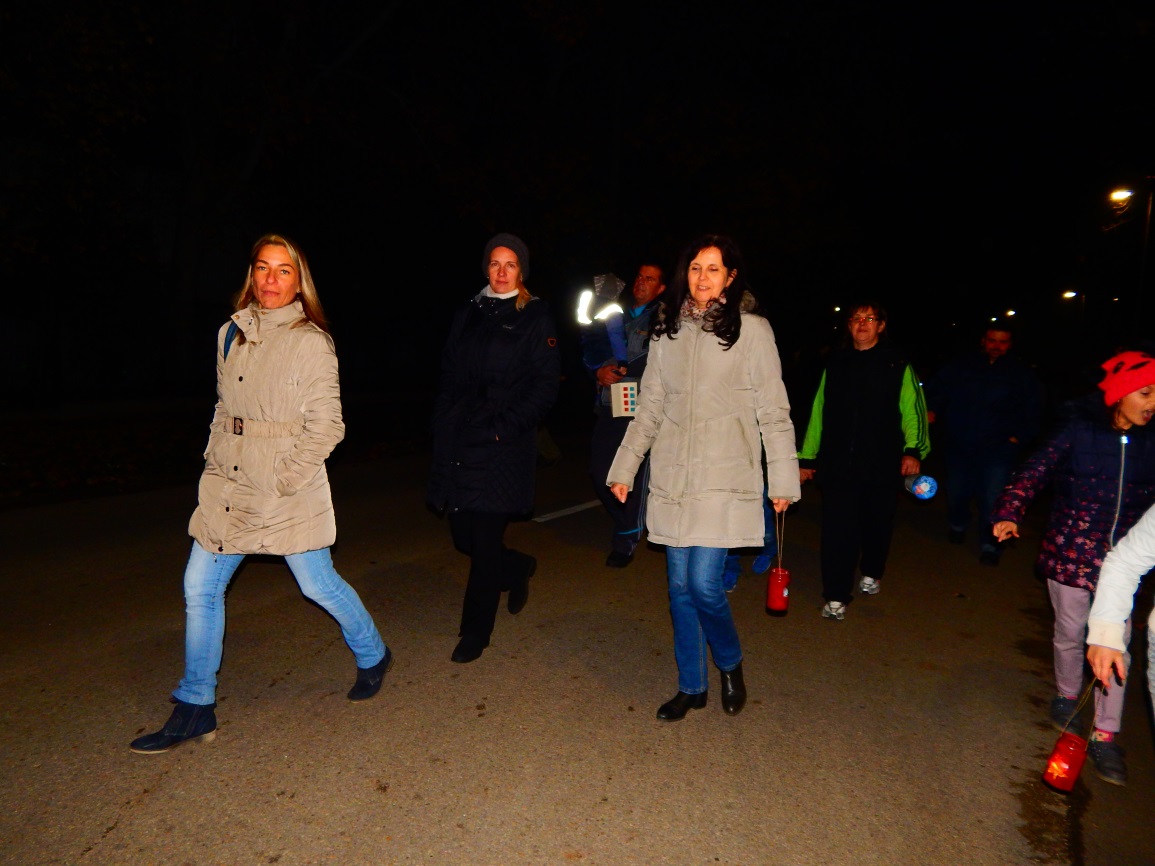 4.b
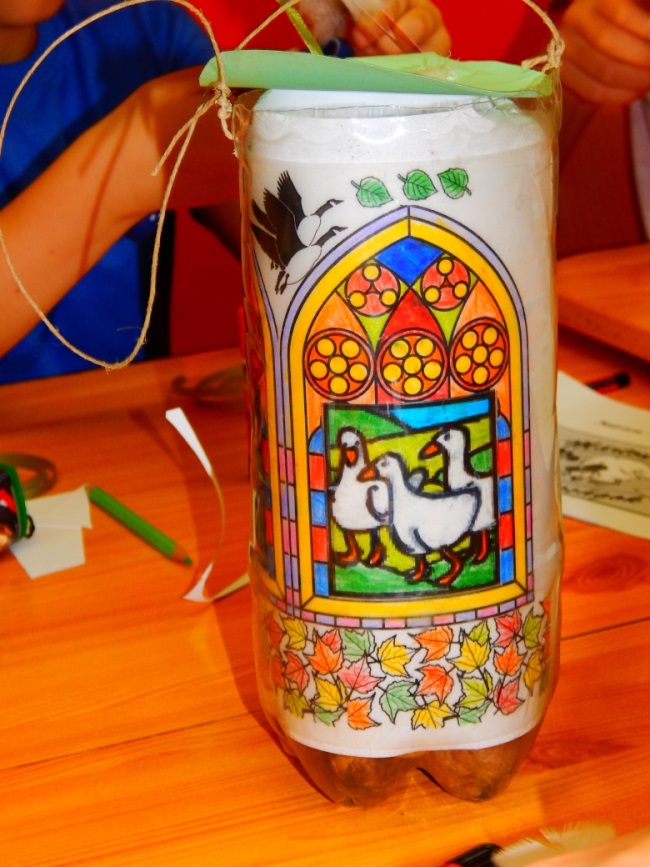 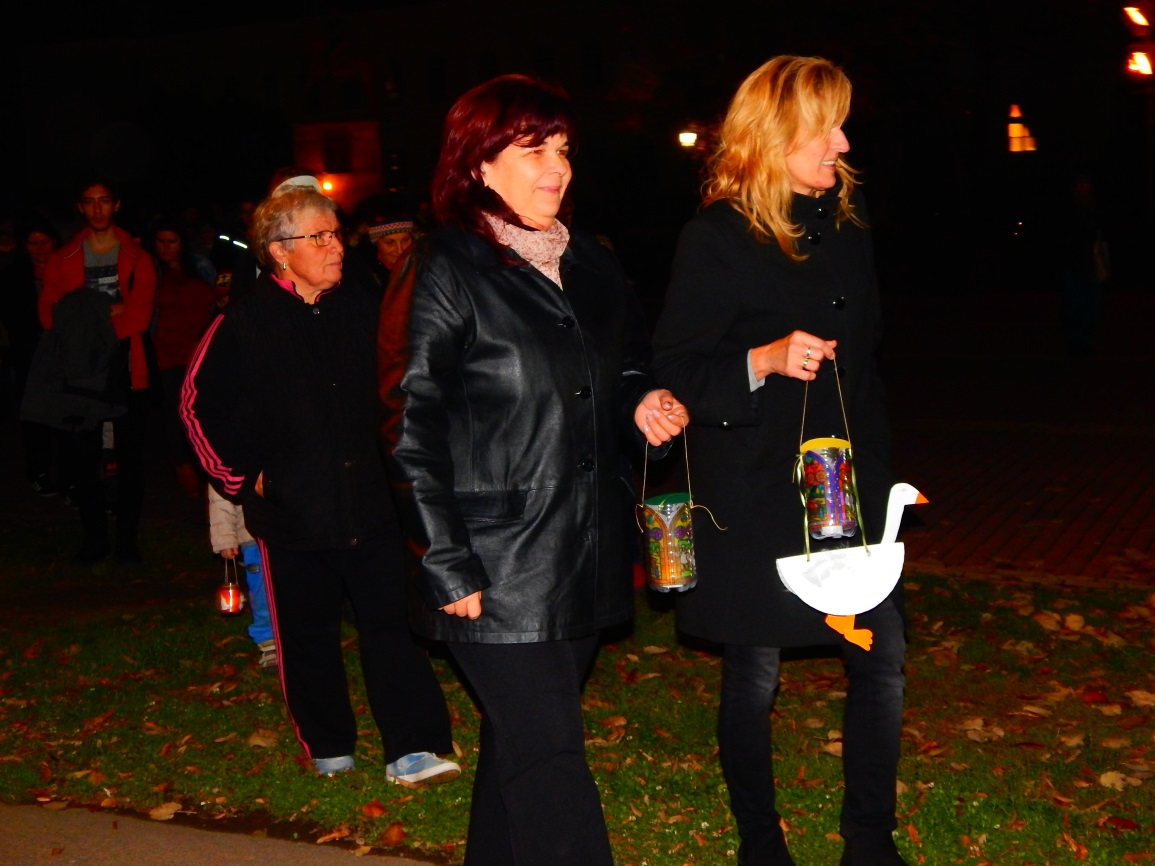 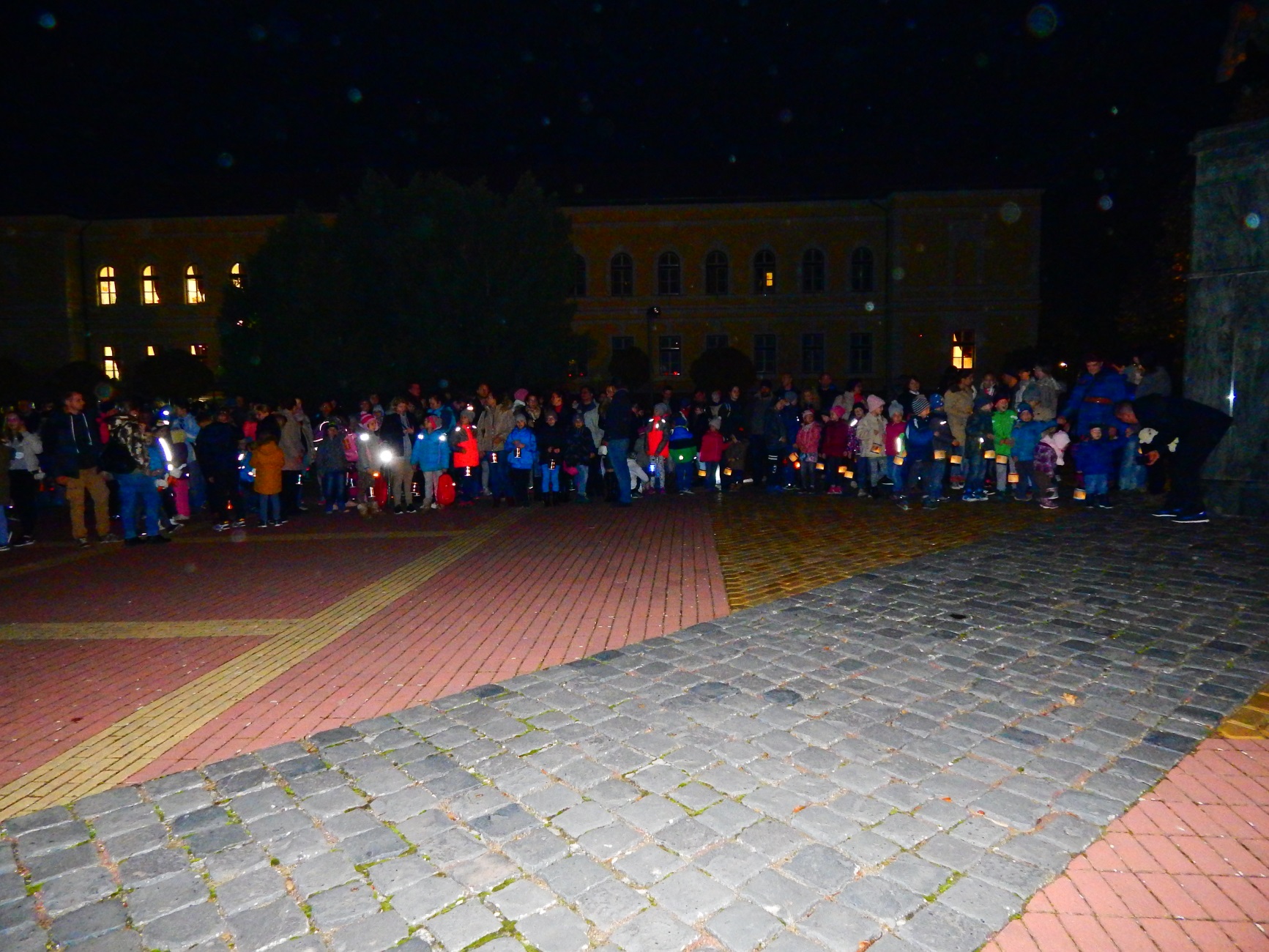 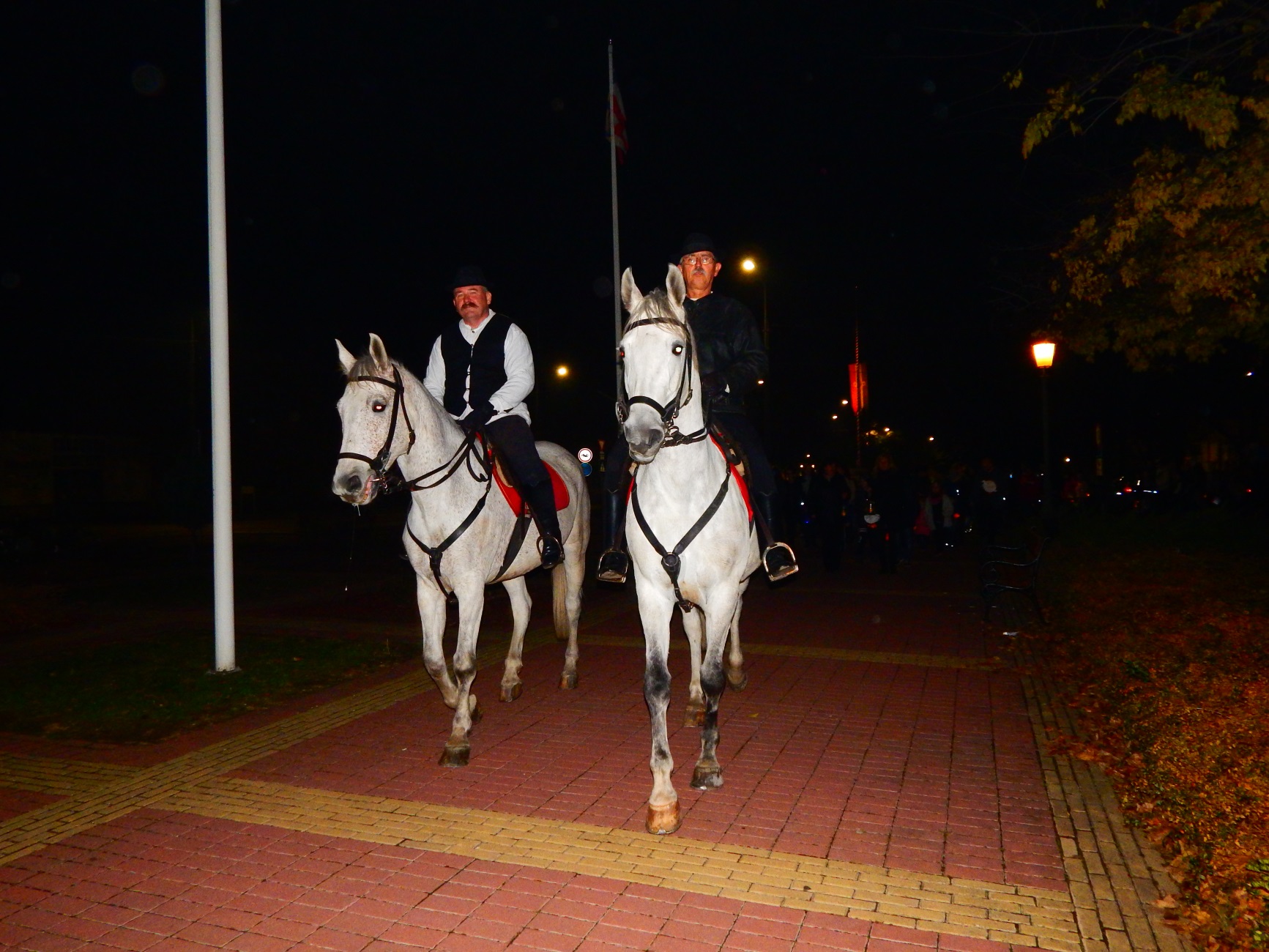 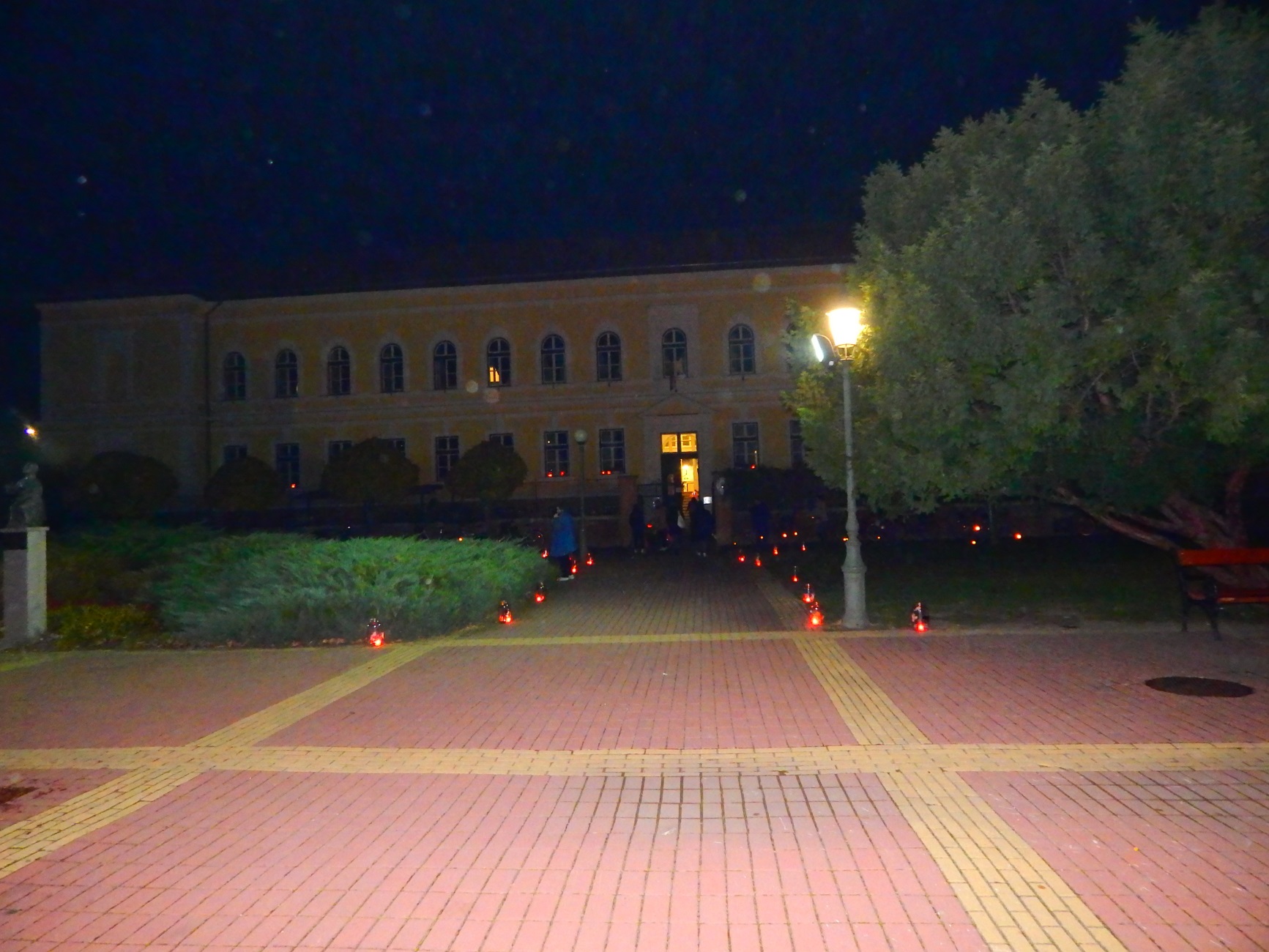